Tradiční i netradiční přílohy z těstovin a rýže
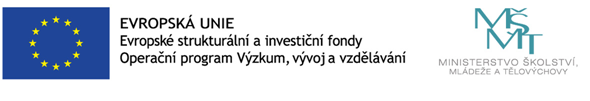 Charakteristika
Těstoviny jsou výrobky ze sušeného těsta vyrobeného z mouky, vajec a vody.
Rozeznáváme těstoviny domácí a průmyslové, kde je široký sortiment těchto výrobků různých barev tvarů. 
Jsou vhodnou přílohou k masitým pokrmům.
Těstoviny mají nevýraznou, neutrální chuť, jsou velmi oblíbené a můžeme je chuťově zvýraznit kořením, zelenými natěmi, zeleninou a podobně.
Vaření těstovin
Těstoviny jsou lehce stravitelné, příprava je rychlá, hmotnost 1 porce 150 – 200g.
Před každou úpravou těstoviny nejprve uvaříme v dostatečném množství osolené vody, protože zvětšují objem.
 Vkládáme do vroucí vody a vaříme téměř doměkka a necháme dojít.
 Doba vaření závisí na velikosti a druhu těstovin. 
Po uvaření scedíme, propláchneme vlažnou vodou a promastíme tukem. 
Vaření těstovin „na skus“ – znamená, že těstoviny jsou uvařeny jen částečně, jakoby „na půl“.
Ručně vyráběné těstoviny
Na výrobu těstovin používáme všechny druhy mouky, nejčastěji však mouku hrubou nebo polohrubou.
 Hladká mouka se používá pro větší hladkost těstovin a do těsta z ní přidáváme větší množství vajec.
Těstoviny připravujeme z tzv.  Nudlového těsta – mouka, vejce, voda, (příp. olej) zpracováváme na vále, při větším množství používáme universální stroj. Po důkladném zpracování těsto vyvalujeme na tenký plát a dále krájíme, plníme, stáčíme nebo jinak tvarujeme. 
Poz. Těsto lze různě ochucovat např. –špenátem, červenou řepou,
Tvarování nudlového těsta
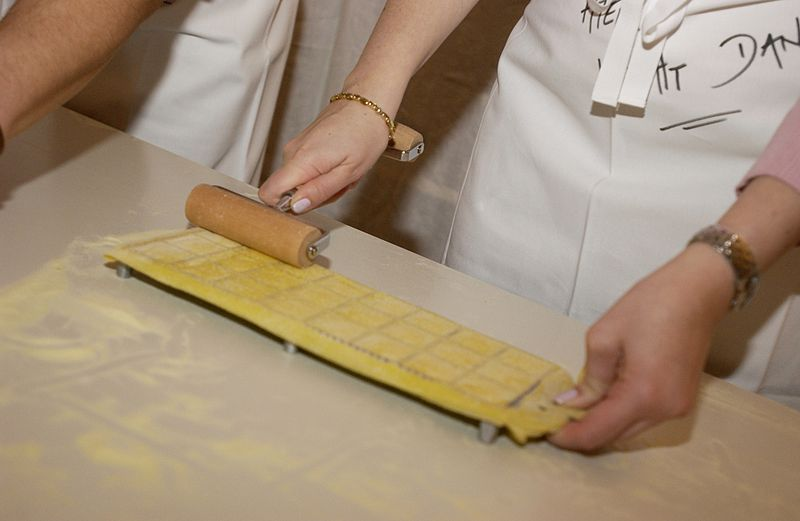 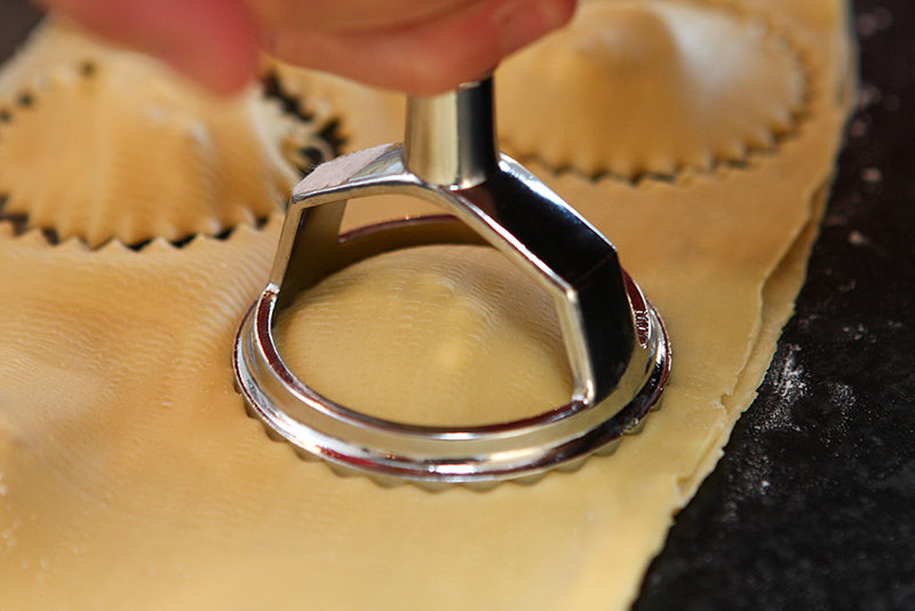 Průmyslové druhy těstovin
Spaghetti: špagety.
Spaghettini: velmi tenké špagety.
Bucatini: dlouhé špagety, uvnitř duté.
Maccheroni: široké roury (případně zahnuté - „kolínka“).
Linguine: tenké, placaté špagety.
Fettuccine: široké nudle (širší než tagliatelle).
Tagliatelle: široké nudle.
Pappardelle: do klubíček stočené asi 1 cm široké nudle.
Penne: široké kratší rourky se zkosenými konci, nazývané též makaronky.
Pizzoccheri: rovné nudle z 80 % pohankové mouky.
Rigatoni: podobné penne, jen delší a s rovnými konci.
Lasagne: asi 2,5 cm široké a 8 cm dlouhé těstovinové pláty.
Farfalle: těstoviny ve tvaru mašliček - motýlků.
Fusilli: vřetena.
Gnocchi: noky, většinou vyráběné z bramborového těsta.
Radiatori: tvar noků s žebrováním.
Cannelloni: těstovinové trubičky, které se plní sýrem, špenátem apod.
Orecchiette: těstoviny ve tvaru 'oušek'.
Cavatelli: asi tři centimetry dlouhé těstoviny.
Casarecce: domácí těstoviny svinuté do tvaru písmene S.
Rotelle: těstoviny ve tvaru kola od vozu.
Spätzle: špecle
Ukázka průmyslových těstovin
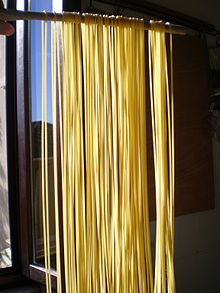 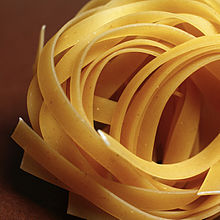 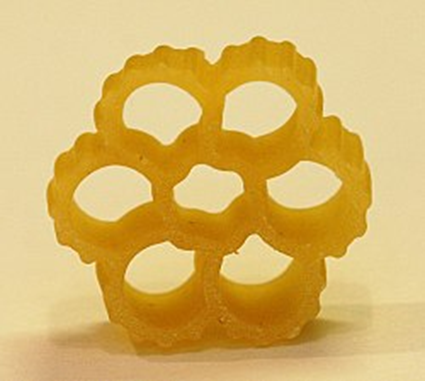 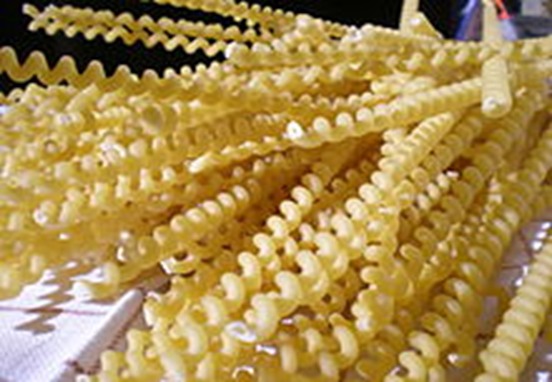 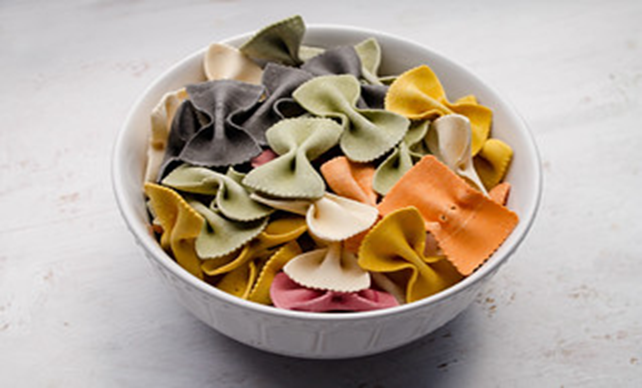 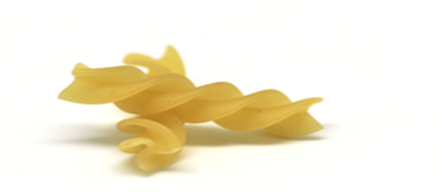 Ukázka příloh z těstovin
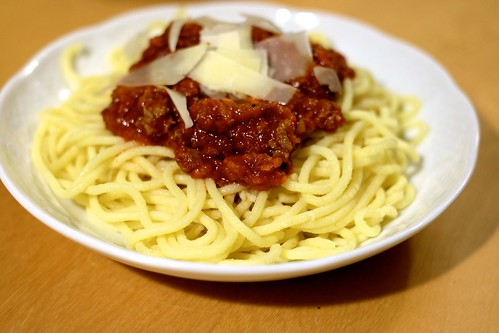 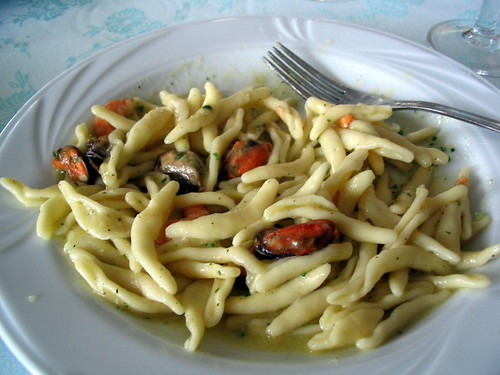 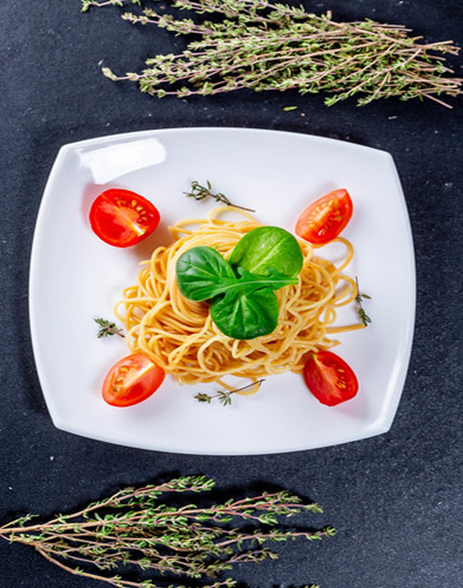 Charakteristika rýže
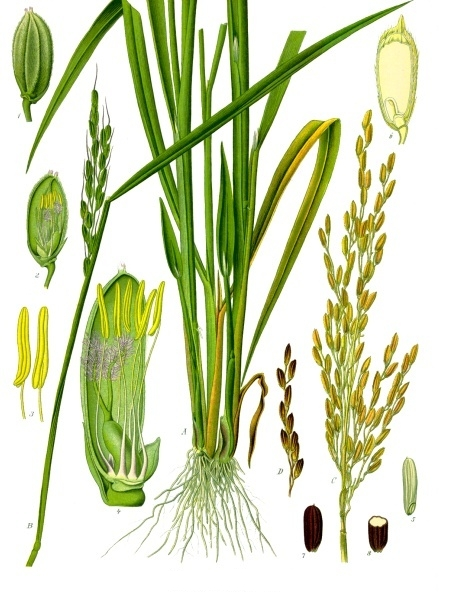 Současný trh nabízí mnoho druhů rýže.
Nejkvalitnější je rýže dlouhozrnná, loupaná.
Čím je rýže bělejší, tím má menší biologickou hodnotu.
Rýže natural (neloupaná) vyžaduje delší tepelnou úpravu.
Divoká rýže – se doporučuje zalít vroucí vodou, po té nechat asi 1  hodinu nabobtnat, pak ji odcedíme.
Druhy rýže
přírodní / natural – obilky světle hnědé barvy
bílá – s obilkami, jež mohou být dlouhozrnné nebo krátkozrnné
arborio – kulatozrnná rýže, vhodná do italského rizota
basmati – používá se v indické kuchyni
jasmínová – voňavá, používá se v čínské kuchyni
lepkavá černá, lepkavá bílá – používá se do nákypů, součást kuchyně dálného východu
Pozn. Ještě se používá název „planá rýže“ – pro semena severoamerické vodní trávy, která není pravá rýže.
Pěstování rýže
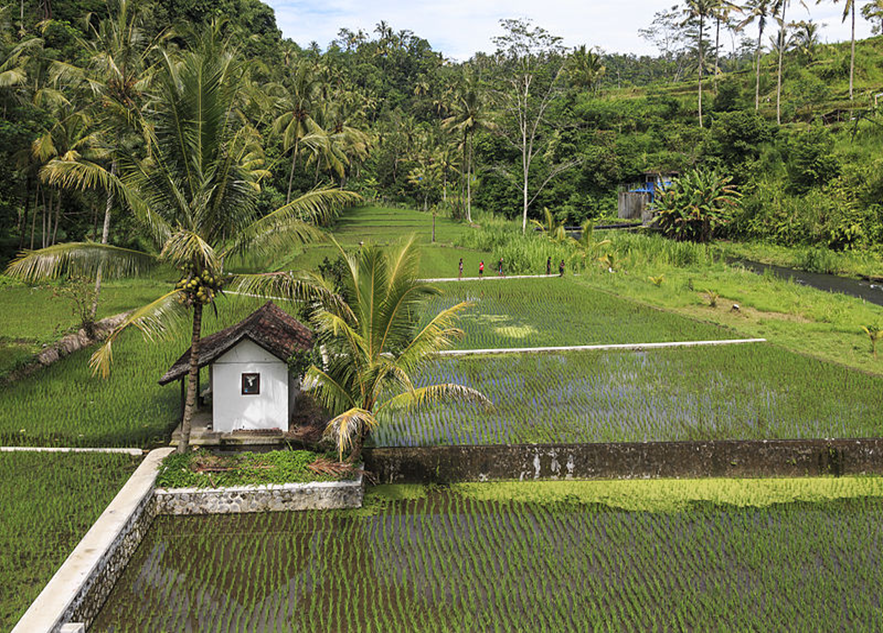 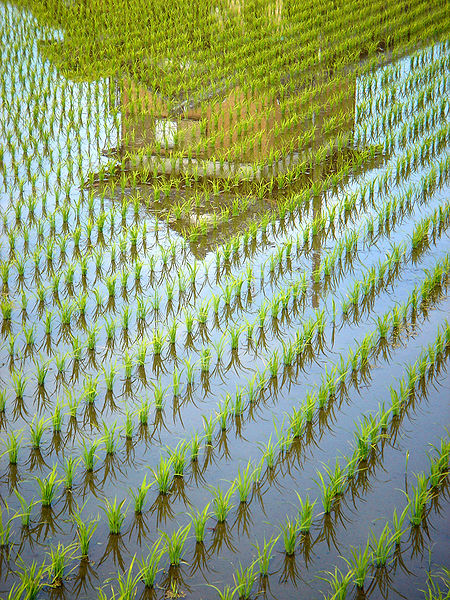 Přílohy z rýže
Rýže je vhodná příloha k mnoha pokrmům, dušeným, pečeným i zadělávaným. 
Na talíři rýži upravujeme např. do dvou kopečků malou naběračkou, zdobíme snítkou zelené petrželky.
Přidáním různých doplňků připravíme další druhy ochucené rýže například:
 hráškovou, zeleninovou, kari, pažitkovou, rozinkovou
se sýrem, šunkou, žampiony
rajčatovou, paprikovou, aj.
Připravujeme ji jako vařenou nebo dušenou.
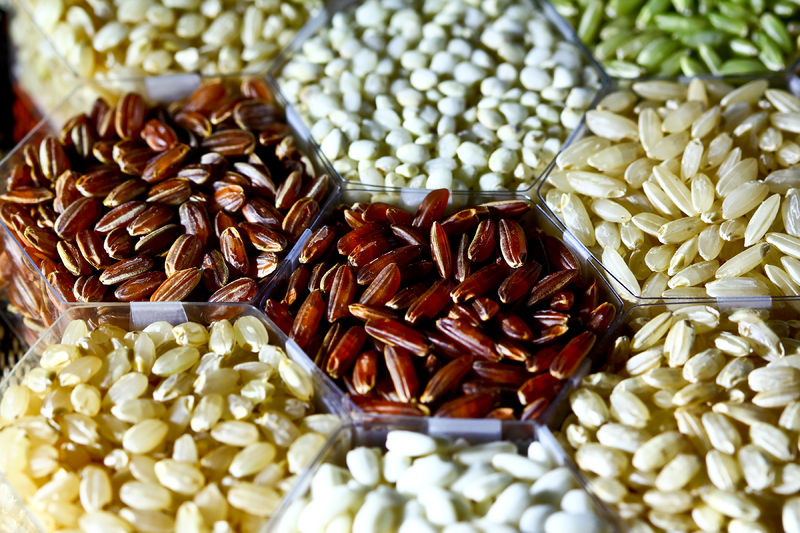 Vaření rýže
Nejprve rýži přebereme, propereme, spaříme horkou vodou a vaříme v dostatečném množství osolené vody, po uvaření scedíme a prolijeme studenou vodou.

Dušení rýže
 Rýži přebereme, opereme, propláchneme, spaříme, necháme okapat, a vložíme na rozehřátý tuk a krátce osmahneme. Zalijeme vodou v poměru 1 kg na 1,5 l vody, osolíme, přidáme cibuli s hřebíčkem, zvolna přivedeme k varu a dusíme asi 20 minut v rozehřáté troubě. Během dušení nemícháme. Hotovou nakypříme vidličkou, aby zůstala sypká.
Ukázka - Příprava dušené rýže
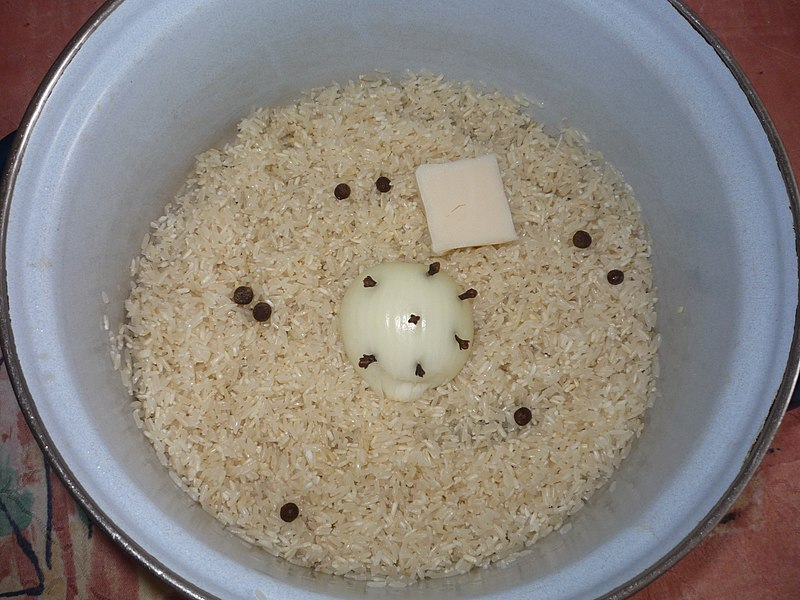 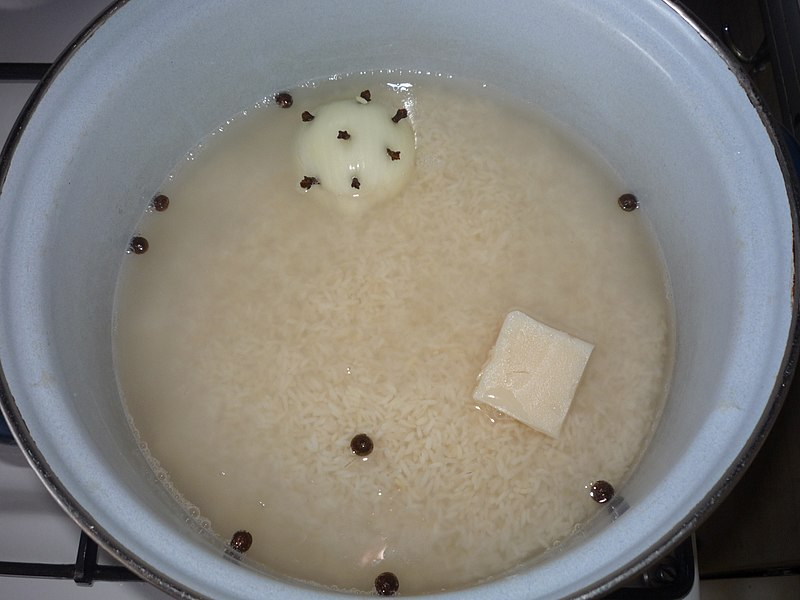 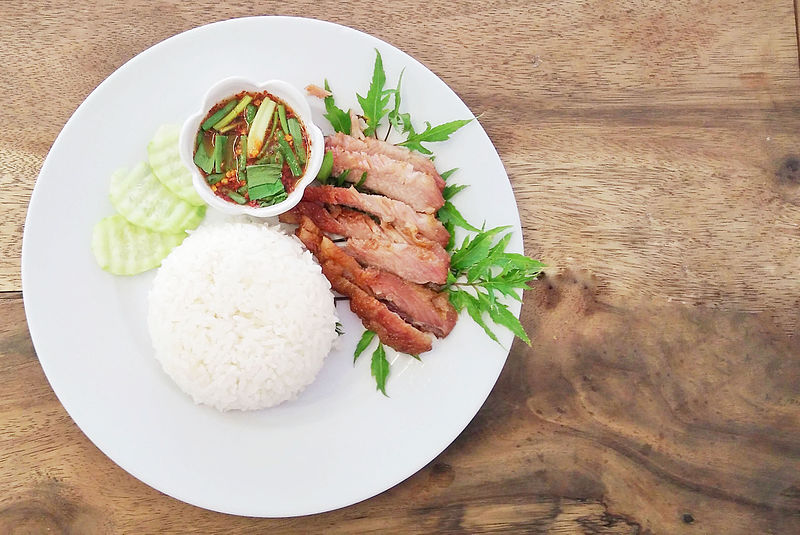 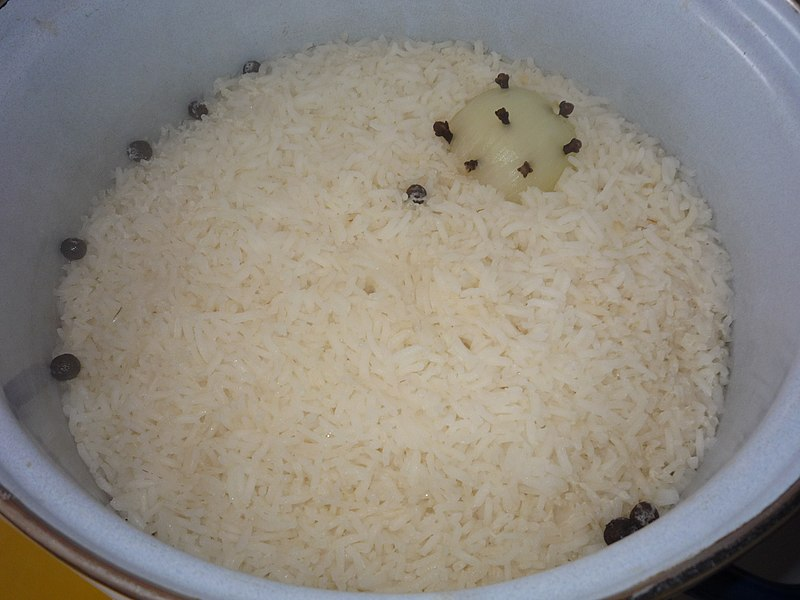 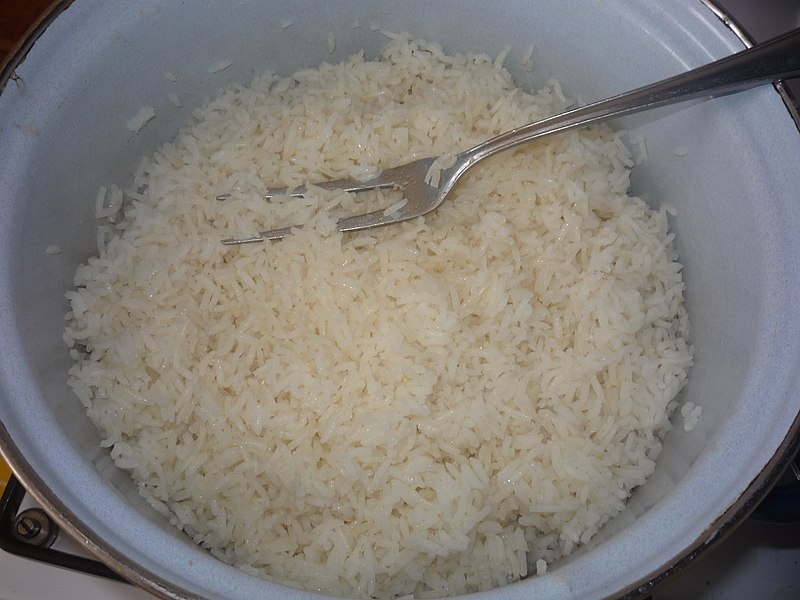 https://commons.wikimedia.org/wiki/File:R%C3%BD%C5%BEe_p%C5%99ipraven%C3%A1_k_zalit%C3%AD_vodou_07.jpg
Zdroje
Alena Šindelková. Kuchařské práce. Technologie 1. díl. Praha: Parta, 2006. 91 s. ISBN:80-7320-052-X 
Hana Sedláčková. Technologie přípravy pokrmů 2. Praha: Fortuna, 2002. 93 s. ISBN80-7168-626-3.
https://commons.wikimedia.org/wiki/File:How_to_cut_the_fresh_egg_pasta_with_a_knife_The_art_of_pasta_making_in_Italy.JPG
https://commons.wikimedia.org/wiki/File:Making_my_own_pasta-_ravioli.jpg
https://commons.wikimedia.org/wiki/File:Making_Ravioli-004.jpg
https://cs.wikipedia.org/wiki/R%C3%BD%C5%BEe#/media/Soubor:Oryza_sativa_-_K%C3%B6hler%E2%80%93s_Medizinal-Pflanzen-232.jpg
Špagety. In: Wikipedia [online]. [cit. 2019-06-13]. Dostupné z: https://cs.wikipedia.org/wiki/%C5%A0pagety
Tagliatelle. In: Wikipedia [online]. [cit. 2019-06-13]. Dostupné z https://cs.wikipedia.org/wiki/Tagliatelle
Těstoviny. In: Wikipedia [online]. [cit. 2019-06-13]. Dostupné z: https://cs.wikipedia.org/wiki/T%C4%9Bstoviny
Rýže. In: Wikipedia [online]. [cit. 2019-06-13]. Dostupné z: https://cs.wikipedia.org/wiki/R%C3%BD%C5%BEe
https://en.wikipedia.org/wiki/Fiori_(pasta)
https://en.wikipedia.org/wiki/Fusilli
https://www.flickr.com/photos/30478819@N08/37232046430/
VERCH, Marco. flickr.com: Ansicht von oben auf einen weißen Teller mit Spaghetti in Tomatensauce, Basilikum und Kräutern auf schwarzem Untergrund [online]. 2019-05-16 [cit. 2019-06-13]. Dostupný pod licencí CC-BY na WWW: https://www.flickr.com/photos/160866001@N07/46945098445/
COURSEY, Lee. flickr.com: Pasta, on the Adriatic [online]. 2010-10-27 [cit. 2019-06-13]. Dostupný pod licencí CC-BY na WWW: <https://www.flickr.com/photos/leeco/5121732532/>.
SEITA, Jun. flickr.com: Pasta by Noodle Maker [online]. 2014-10-07 [cit. 2019-06-13]. Dostupný pod licencí CC-BY na WWW: <https://www.flickr.com/photos/jseita/15278970047/>.
https://commons.wikimedia.org/wiki/File:Rice_Plants_(IRRI).jpg
https://commons.wikimedia.org/wiki/File:Reflection_2_The_Rice_Grows.jpg
https://commons.wikimedia.org/wiki/File:Muncan_Bali_Indonesia_Rice-paddy-along-Jalan-Raya-Muncan-01.jpg
https://commons.wikimedia.org/wiki/File:Rice_grains_(IRRI).jpg
https://commons.wikimedia.org/wiki/File:R%C3%BD%C5%BEe_du%C5%A1en%C3%A1_-_upraven%C3%A1_cibule_05.jpg
https://commons.wikimedia.org/wiki/File:R%C3%BD%C5%BEe_p%C5%99ipraven%C3%A1_k_zalit%C3%AD_vodou_07.jpg
https://commons.wikimedia.org/wiki/File:R%C3%BD%C5%BEe_zalit%C3%A1_vodou_08.jpg
https://commons.wikimedia.org/wiki/File:Upraven%C3%A1_r%C3%BD%C5%BEe_09.jpg
https://commons.wikimedia.org/wiki/File:Prom%C3%ADch%C3%A1n%C3%AD_a_odp%C3%A1%C5%99en%C3%AD_hotov%C3%A9_r%C3%BD%C5%BEe_11.jpg
https://commons.wikimedia.org/wiki/File:Neckpork_with_rice.jpg
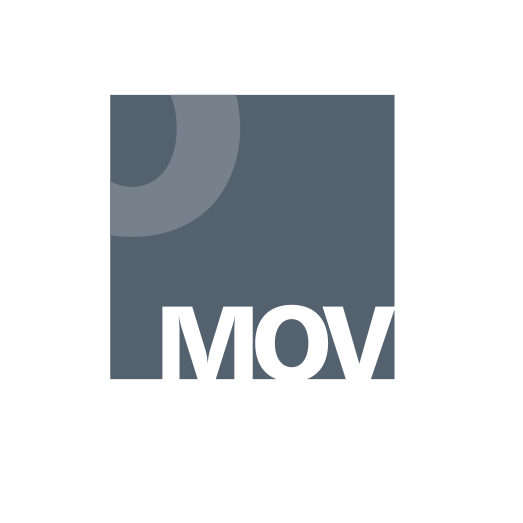 Národní pedagogický institut České republiky modernizace odborného vzdělávání 
www.projektmov.cz
Projekt Modernizace odborného vzdělávání (MOV) rozvíjí kvalitu odborného vzdělávání a podporuje uplatnitelnost absolventů na trhu práce. Je financován z Evropských strukturálních a investičních fondů a jeho realizaci zajišťuje Národní pedagogický institut České republiky.